Factors affecting Drug Permeation
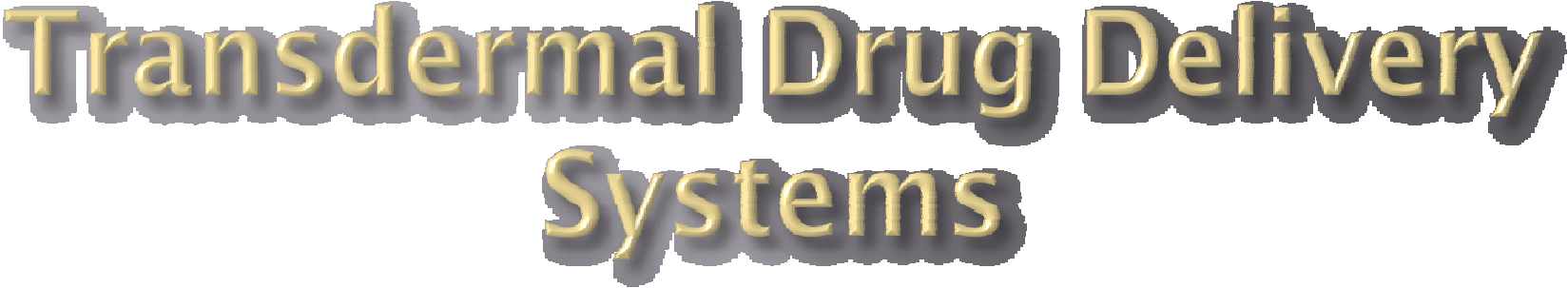 (Dr.) Pranati Srivastava
Asst. Professor
School of  Pharmaceutical Sciences, CSJMU, Kanpur
1
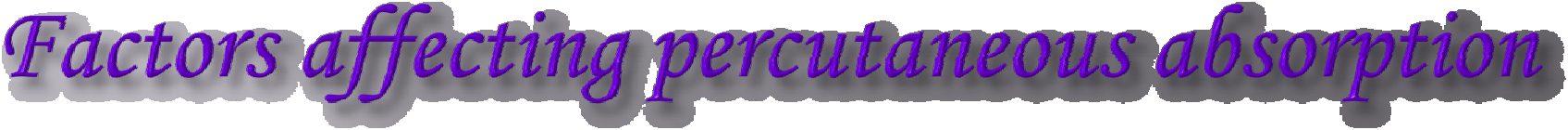 Physicochemical factors

Biological factors

Formulation factors
10/20/2012
vikramjit singh
12
	Physicochemical factors of penetrant/drug
Partition coefficient
Solubility
Ionization / pKa
Molecular size and weight
Stability or half-life
3
	Biological factors
PH of the environment
Area of application
Age, Sex, Race
Condition of the skin
Integrity and Thickness of stratum corneum
Pathological conditions of skin
Hydration
Metabolism
Temperature
4
	Formulation factors
Vehicle-solubility of the drug
Lipophilicity of the solvent
PH of the vehicle
Composition of drug delivery system
Surfactants
5
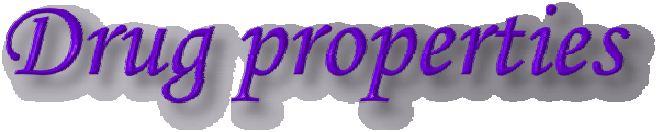 Dose deliverable	:
Aqueous solubility :
≤ 10mg/day
>1mg/ml
Lipophilicity	:
Molecular size  Melting point	:
log P (1-3)
:	< 500 Daltons
< 200°C
Drug should not be an irritant to skin.
The drug should not stimulate an immune reaction in the skin.
Along with these properties the drug should be potent, having short half life
6
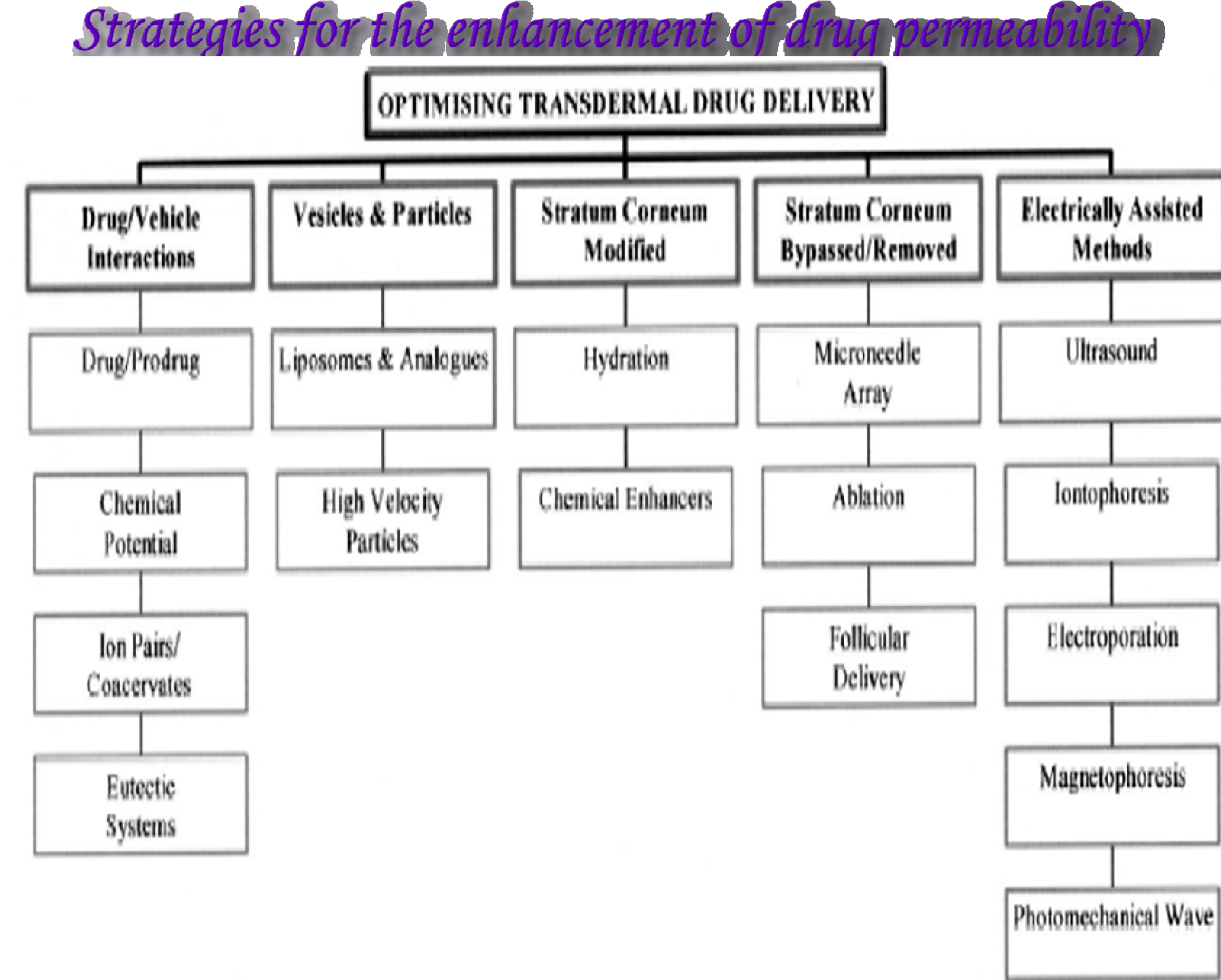 7
 Drug vehicle interactions
 1.Prodrugs
The prodrug approach has been investigated to enhance  transdermal delivery of drugs with unfavourable partition  coefficients.
	The prodrug design strategy generally involves addition of a  pro-moiety to increase partition coefficient and solubility to  increase the transport of the drug in the stratum corneum.
Upon reaching the viable epidermis, esterases release the  active drug by hydrolysis thereby optimizing concentration in  the epidermis.
8
 2.Ion-pairs
Charged drug molecules do not readily partition into or  permeate through human skin. Formation of lipophilic ionpairs  has been investigated to increase stratum corneum penetration  of charged species.
This strategy involves adding an oppositely charged species to  the charged drug, forming an ion-pair in which the charges are  neutralized so that the complex can partition into and permeate  through the stratum corneum.
The ion-pair then dissociates in the aqueous viable epidermis  releasing the parent charged drug that can diffuse within the  epidermal and dermal tissues.
9